Objectifs :
Reproduire un assemblage d’objets de formes simples à partir d’un modèle (puzzle, pavage, assemblage de solides).
Je reproduis les modèles de Clipos ci-dessous.
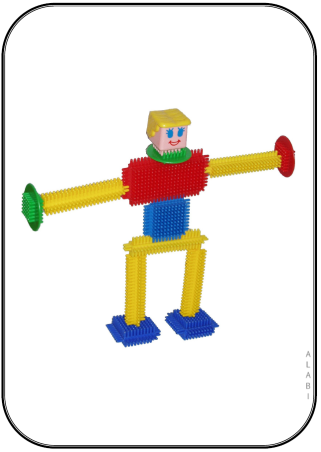 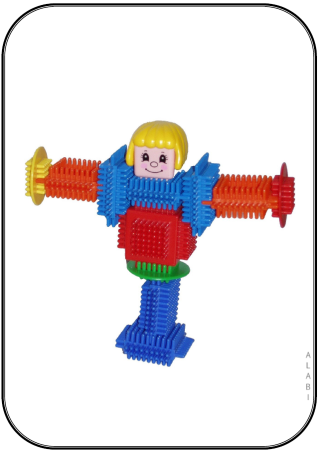 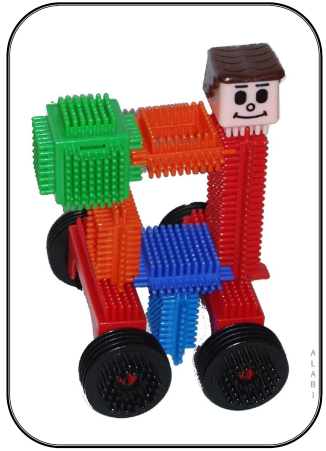 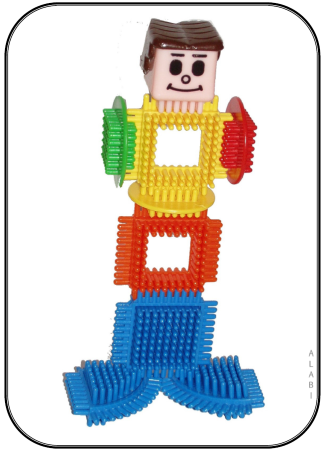 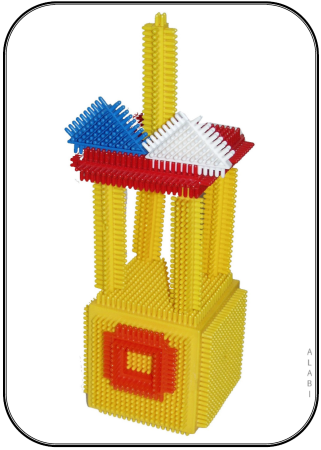 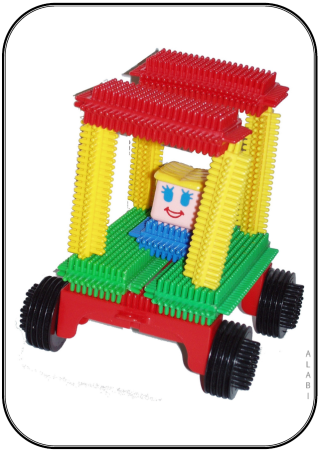 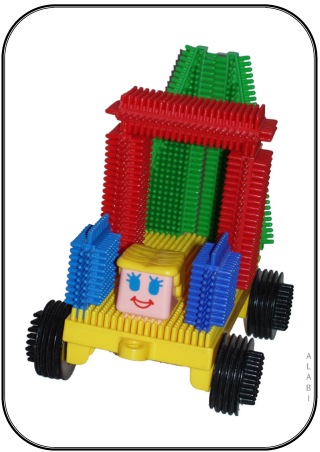 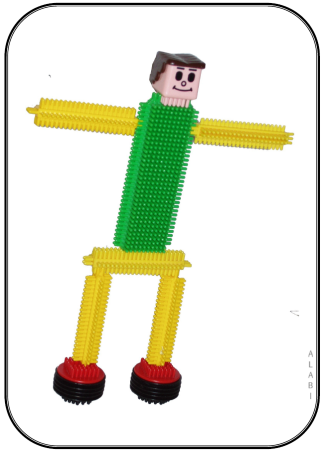 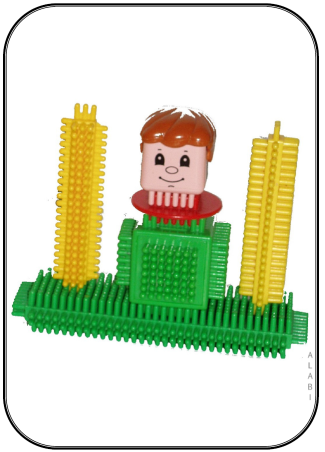